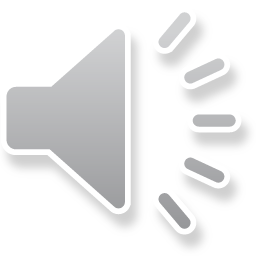 logo
创业项目计划书
BUSINESS REPORT TEMPLATE POWEROINT
框架完整PPT模板，适用于投资合作、公司介绍、企业宣传等
项目人：XXX      时间：XXX
目录页
公司与团队
产品与运营
财务与融资
项目介绍
发展前景
长期的战略目标
我们是谁
我们怎么做
商务合作方式
我们要做什么
5
3
4
2
1
延时文字，不要可以删除
公司与团队
公司简介
组织架构
团队介绍
公司纪实
PART 01
项目成员
企业理念
核心成员
此文字为延迟文字  不用删除
公司简介
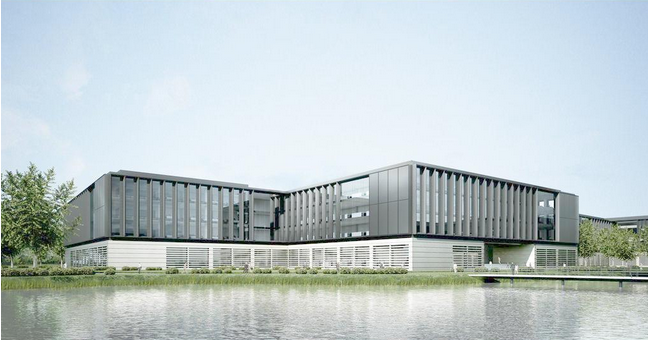 COMPANY 
              PROFILE
公司介绍
一个成功的企业必须拥有着科学的管理理
念，良好的资金运作模式，有竞争意识和
合作精神的管理团队，优秀而独特的企业
文化。还有最易缺乏的企业素质----锐意
进取的决心和勇气！
A successful enterprise must have the concept of scientific management, 
capital operation mode of good, 
have the sense of competition and cooperation of the management team, 
excellent and unique corporate culture. 
There are the most vulnerable to the lack of enterprise quality,
enterprising determination and courage!
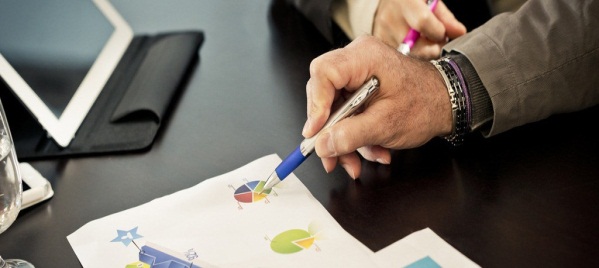 延时文字，不要可以删除
团队介绍
专业
行动力强
年轻
有梦想
团队是指拥有共同目标，并且具有不同能力的一小群人有意识的协调行为或力的系统，这群人就如同人的五官一样，共同协作维持一个人的生存，缺一不可。
       我们是一支专业的团队。我们的成员拥有多年的信息安全专业技术背景，来自国内知名安全公司的一线骨干。
       我们是一支年轻的团队。我们的平均年龄仅有26岁，充满了朝气和创新精神。
       我们是一支专注的团队。我们坚信，安全的品牌源自客户的信任。只有专注，才能做好安全。
       我们是一支有梦想的团队。我们来自五湖四海，因为一个共同的梦想：做一家真正优秀的信息安全企业，为客户提供最可靠的互联网安全防护。
项目成员
职务名称
职务名称
职务名称
职务名称
郭姓名
张姓名
刘姓名
李姓名
点击输入简要文字介绍，文字内容需概括精炼，不用多余的文字修饰，言简意赅的说明分项内容……。
点击输入简要文字介绍，文字内容需概括精炼，不用多余的文字修饰，言简意赅的说明分项内容……。
点击输入简要文字介绍，文字内容需概括精炼，不用多余的文字修饰，言简意赅的说明分项内容……。
点击输入简要文字介绍，文字内容需概括精炼，不用多余的文字修饰，言简意赅的说明分项内容……。
延时文字，不要可以删除
核心成员
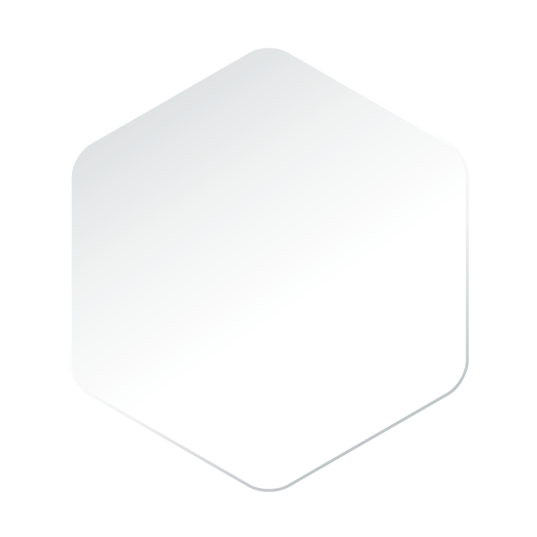 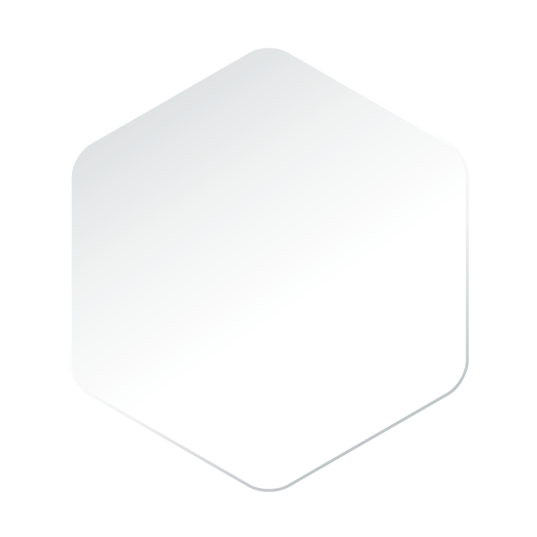 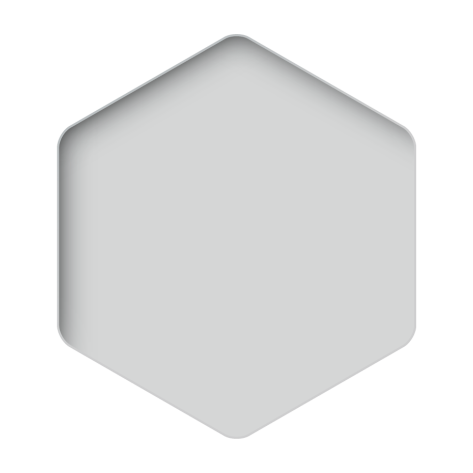 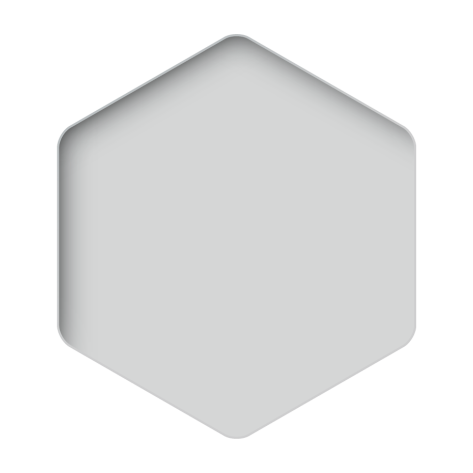 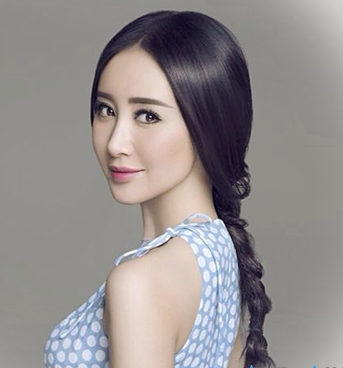 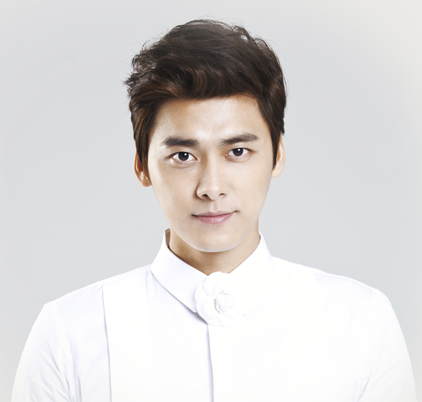 公司总经理
职务或头衔
公司总经理
职务或头衔
代用名
代用名
在这里输入主要的职业经验及任职主要机构等等，如：某大学工商学院研究生，有十余年行业经验，是某领域领军人物。      
       1992年在某公司担任中层管理；2003年任某公司执COO；2007年担任某公司执行总裁。曾于某年、某年、2012年分别获得某某奖项。
在这里输入主要的职业经验及任职主要机构等等，如：某大学工商学院研究生，有十余年行业经验，是某领域领军人物。      
       1992年在某公司担任中层管理；2003年任某公司执COO；2007年担任某公司执行总裁。曾于某年、某年、2012年分别获得某某奖项。
延时文字，不要可以删除
组织架构
股份制办公室
对外投资部
售后服务部
信息管理部
人力资源部
电子开发部
化工开发部
行政人事部
董事会
经营副总
生产副总
总经理
行政副总
会计出纳
商务中心
文管中心
采购部
生管部
电子厂
生技部
质管部
质检部
行政部
法务部
总务室
电脑室
证券部
销售部
外贸部
加工部
研发部
资料部
生产部
质管部
财务部
股份部
营销部
国际部
仓库
公司纪实
2007年
2011年
2010年
此处添加目标扼要说明，
添加简短说明文字。
此处添加目标扼要说明，添加简短说明文字。
此处添加目标扼要说明，
添加简短说明文字。
2016年
2012年
2014年
此处添加目标扼要说明，
添加简短说明文字。
此处添加目标扼要说明，添加简短说明文字。
此处添加目标扼要说明，添加简短说明文字。
延时文字，不要可以删除
企业理念
诚信铸就品质
远见力
创新引领未来
决策力
点击输入简要文字内容，文字内容需概括精炼，不用多余的文字修饰，言简意赅的说明分项内容。点击输入简要文字内容，文字内容需概括精炼，不用多余的文字修饰，言简意赅的说明分项内容……
       点击输入简要文字内容，文字内容需概括精炼，不用多余的文字修饰，言简意赅的说明分项内容……
创新力
感召力
执行力
项目介绍
项目由来
竞争对手分析
需求分析
我们的优势
PART 02
需要解决问题
可行性分析
行业前景
此文字为延迟文字  不用删除
项目由来
1
2
3
4
5
项目
产生背景
点击输入简要文字内容，文字内容需概括精炼，不用多余的文字修饰，言简意赅的说明分项内容……
点击输入简要文字内容，文字内容需概括精炼，不用多余的文字修饰，言简意赅的说明分项内容……。
点击输入简要文字内容，文字内容需概括精炼，不用多余的文字修饰，言简意赅的说明分项内容……。
点击输入简要文字内容，文字内容需概括精炼，不用多余的文字修饰，言简意赅的说明分项内容……。
点击输入简要文字内容，文字内容需概括精炼，不用多余的文字修饰，言简意赅的说明分项内容……。
点击输入简要文字内容，文字内容需概括精炼，不用多余的文字修饰，言简意赅的说明分项内容……。
延时文字，不要可以删除
需求分析
没时间缴罚单！
现实
需求
工作太忙，没时间做饭！
快递没人收！
项目所在传统行业存在的危机状况
想吃日式料理，附近却没有！
现在的食品安全让人不放心！
关键字设问？
关键字设问？
对不良商家投诉无门！
关键字设问？
点击输入简要文字内容，文字内容需概括精炼，不用多余的文字修饰，言简意赅的说明分项内容……
…………
需要解决问题
在此录入图表的综合描述说明。在此录入上述图表的综合描述说明，在此录入上述图表的综合描述说明，在此录入上述图表的综合描述说明，在此录入上述图表的综合描述说明，在此录入上述图表的综合描述说明。
问题四描述
点击输入图表的描述说明
问题三描述
点击输入图表的描述说明
问题二描述
点击输入图表的描述说明
问题一描述
点击输入图表的描述说明
延时文字，不要可以删除
行业前景
1    发展趋势
在此录入上述图表的综合分析说明，在此录入上述图表的综合分析说明，在此录入上述图表的综合分析说明。
2    消费习惯
在此录入上述图表的综合分析说明，在此录入上述图表的综合分析说明。
3    政府扶持
在此录入上述图表的综合分析说明，在此录入上述图表的综合分析说明，在此录入上述图表的综合分析说明。
延时文字，不要可以删除
竞争对手分析
处于起步阶段
1
点击输入简要文字内容，文字内容需概括精炼，不用多余的文字修饰，言简意赅的说明该项内容。
整体规模较小
点击输入简要文字内容，文字内容需概括精炼，不用多余的文字修饰，言简意赅的说明该项内容。
2
市场占有率低
3
点击输入简要文字内容，文字内容需概括精炼，不用多余的文字修饰，言简意赅的说明该项内容。
市场认知度低
4
点击输入简要文字内容，文字内容需概括精炼，不用多余的文字修饰，言简意赅的说明该项内容。
我们的优势
团结的队伍
团结的队伍
在此录入上述图表的描述说明，在此录入上述图表的描述说明。
精准的营销能力
对项目的深刻了解
在此录入上述图表的描述说明，在此录入上述图表的描述说明，在此录入上述图表的描述说明。
精准的营销能力
在此录入上述图表的描述说明，在此录入上述图表的描述说明。
丰富的产品运营经验
对项目的审核了解
在此录入上述图表的描述说明，在此录入上述图表的描述说明。
丰富的产品运营经验
延时文字，不要可以删除
可行性分析
主要任务
在此录入上述图表的综合描述说明，在此录入上述图表的综合描述说明。
01
团队协助能力强
在此录入上述图表的描述说明，在此录入上述图表的描述说明。
时间进度
06
02
在此录入上述图表的描述说明，在此录入上述图表的描述说明。
操作方式科学
03
05
资金准备充足
在此录入上述图表的描述说明，在此录入上述图表的描述说明。
在此录入上述图表的描述说明，在此录入上述图表的描述说明。
04
当前市场可观
在此录入上述图表的描述说明，在此录入上述图表的描述说明。
延时文字，不要可以删除
产品与运营
产品概述
线下推广方案
产品形式
执行方式
PART 03
产品功能
利润来源分析
网络营销方案
此文字为延迟文字  不用删除
产品概述
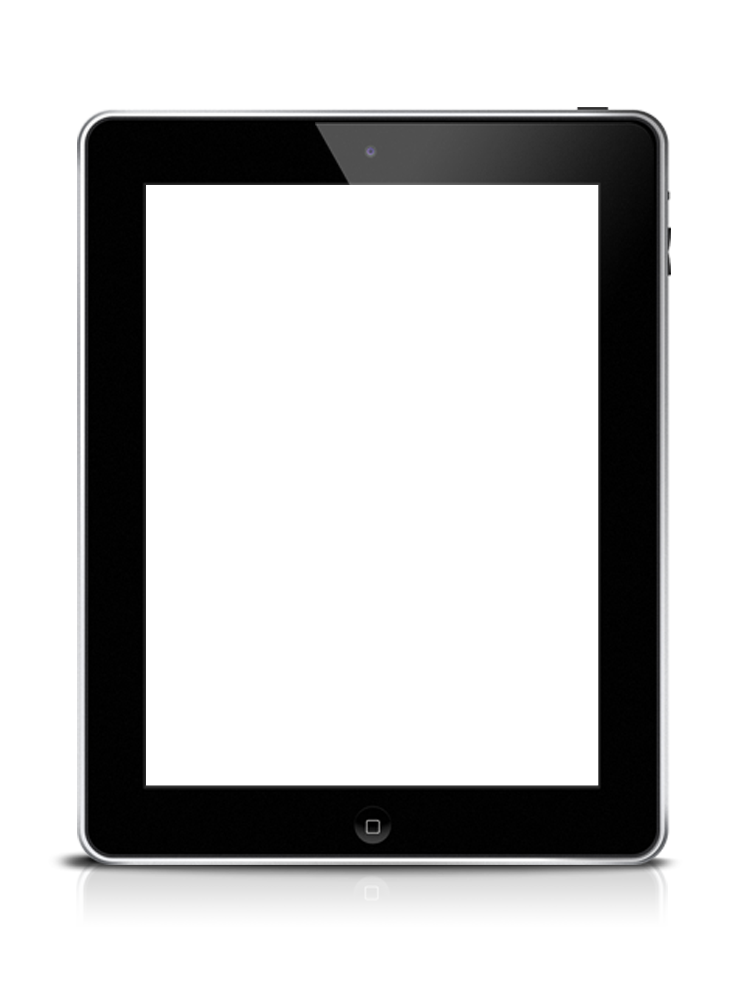 点击输入标题文本小标签
点击输入标题文本及描述说明
点击输入标题文本小标签
点击输入标题描述文本
点击输入标题文本
添加标题
添加标题
在此录入本图表的综合描述说明，在此录入本图表的综合描述说明。
在此录入本图表的综合描述说明，在此录入本图表的综合描述说明。
产品形式
线下门店
手机APP
电脑客户端
在此录入上述图表的综合描述说明，在此录入上述图表的综合描述说明，在此录入上述图表的综合描述说明，在此录入上述图表的综合描述说明，
在此录入上述图表的综合描述说明，在此录入上述图表的综合描述说明，在此录入上述图表的综合描述说明，在此录入上述图表的综合描述说明，
在此录入上述图表的综合描述说明，在此录入上述图表的综合描述说明，在此录入上述图表的综合描述说明，在此录入上述图表的综合描述说明，
延时文字，不要可以删除
产品功能
标题
文字
标题文字
在此录入上述图表的综合描述说明，在此录入上述图表的综合描述说明，在此录入上述图表的综合描述说明，
标题
文字
标题
文字
标题文字
在此录入上述图表的综合描述说明，在此录入上述图表的综合描述说明，在此录入上述图表的综合描述说明，
标题
文字
标题
文字
标题文字
在此录入上述图表的综合描述说明，在此录入上述图表的综合描述说明，在此录入上述图表的综合描述说明，
延时文字，不要可以删除
网络营销方案
QQ空间推广
微信推广
点击输入简要文字内容，文字内容需概括精炼，言简意赅的说明分项内容……
点击输入简要文字内容，文字内容需概括精炼，言简意赅的说明分项内容……
本地论坛推广
微博推广
点击输入简要文字内容，文字内容需概括精炼，言简意赅的说明分项内容……
点击输入简要文字内容，文字内容需概括精炼，言简意赅的说明分项内容……
线下推广方案
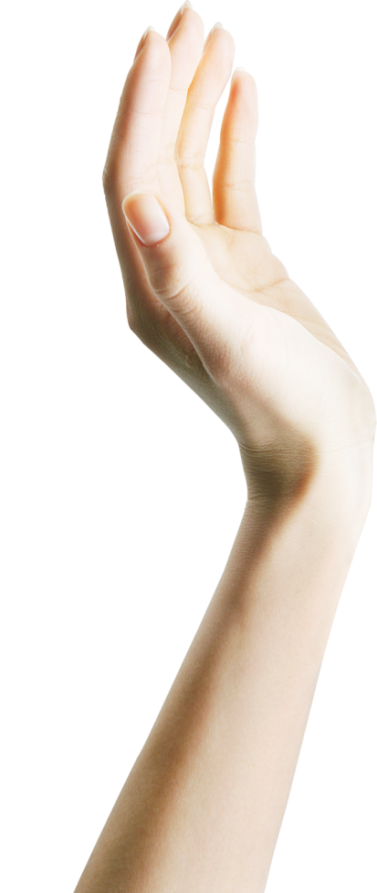 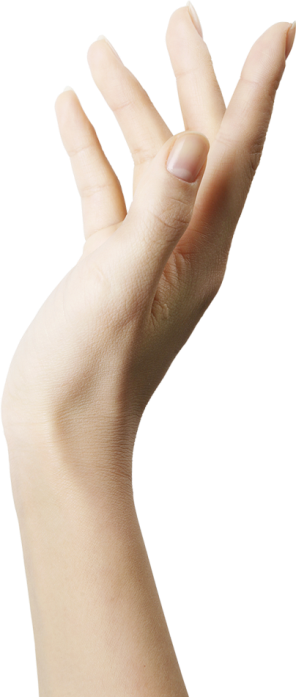 大型楼体广告位102块
地铁风亭广告位46个
楼宇电梯视频3000台
机场媒体广告78个
高速立柱广告202块
点击输入简要文字内容，文字内容需概括精炼，不用多余的文字修饰，言简意赅的说明分项内容。点击输入简要文字内容，文字内容需概括精炼，不用多余的文字修饰，言简意赅的说明分项内容……
执行方式
01
02
03
04
日常安排
行动策略
客户服务
后勤保障
录入上述图表的综合描述说明，
录入上述图表的综合描述说明，
录入上述图表的综合描述说明，
录入上述图表的综合描述说明，
录入上述图表的综合描述说明，
录入上述图表的综合描述说明，
录入上述图表的综合描述说明，
录入上述图表的综合描述说明，
录入上述图表的综合描述说明，
录入上述图表的综合描述说明，
录入上述图表的综合描述说明，
录入上述图表的综合描述说明，
录入上述图表的综合描述说明，
录入上述图表的综合描述说明，
录入上述图表的综合描述说明，
录入上述图表的综合描述说明，
延时文字，不要可以删除
代理推广
点击输入简要文字内容，文字内容需概括精炼，不用多余的文字修饰，言简意赅的说明分项内容……
1
点击输入简要文字内容，文字内容需概括精炼，不用多余的文字修饰，言简意赅的说明分项内容……
2
代理商推广
点击输入简要文字内容，文字内容需概括精炼，不用多余的文字修饰，言简意赅的说明分项内容……
3
点击输入简要文字内容，文字内容需概括精炼，不用多余的文字修饰，言简意赅的说明分项内容……
4
点击输入简要文字内容，文字内容需概括精炼，不用多余的文字修饰，言简意赅的说明分项内容……
5
点击输入简要文字内容，文字内容需概括精炼，不用多余的文字修饰，言简意赅的说明分项内容……
6
利润来源分析
点击输入标题文本
800
700万
700
点击输入简要文字解说，解说文字尽量概括精炼，不用多余的文字修饰，简洁精准的 解说所提炼的核心概念。 点击输入简要文字解说，解说文字尽量概括精炼，不用多余的文字修饰。
650万
600
500万
500
350万
400
420万
全年总额：
300万
18,500,000
300
200
240万
220万
100
毛利润
0
纯利润
收入来源一
收入来源二
收入来源三
收入来源四
（万元）
发展前景
产品研发计划
短期盈利计划
市场开拓计划
五年发展规划
PART 04
销售网络布局
此文字为延迟文字  不用删除
产品研发计划
附属产品一
核心产品一
在此录入上述图表的综合描述说明，在此录入上述图表的综合描述说明。
在此录入上述图表的综合描述说明，在此录入上述图表的综合描述说明。
核心产品二
附属产品二
在此录入上述图表的综合描述说明，在此录入上述图表的综合描述说明。
在此录入上述图表的综合描述说明，在此录入上述图表的综合描述说明。
附属产品三
核心产品三
在此录入上述图表的综合描述说明，在此录入。
在此录入上述图表的描述说明，在此录入图表的描述说明。
产品开拓计划
点击输入本栏的具体文字，简明扼要的说明分项内容，此为概念图解，请根据您的具体内容酌情修改。
高端
市场
点击输入本栏的具体文字，简明扼要的说明分项内容，此为概念图解，请根据您的具体内容酌情修改。
周边
市场
细分
市场
点击输入本栏的具体文字，简明扼要的说明分项内容，此为概念图解，请根据您的具体内容酌情修改。
本地
市场
2017
下半年
2016
2017
2018
点击输入本栏的具体文字，简明扼要的说明分项内容，此为概念图解，请根据您的具体内容酌情修改。
五年发展规划
1
标题文字内容
在此录入上述图表的综合描述说明，在此录入上述
标题文字内容
2
在此录入上述图表的综合描述说明，在此录入上述
标题文字内容
标题文字内容
3
5
在此录入上述图表的综合描述说明，在此录入上述
在此录入上述图表的综合描述说明，在此录入上述
4
标题文字内容
在此录入上述图表的综合描述说明，在此录入上述
延时文字，不要可以删除
销售网络布局
1
标题文字内容
在此录入上述图表的综合描述说明，在此录入上述
标题文字内容
2
在此录入上述图表的综合描述说明，在此录入上述
标题文字内容
标题文字内容
3
5
在此录入上述图表的综合描述说明，在此录入上述
在此录入上述图表的综合描述说明，在此录入上述
4
标题文字内容
在此录入上述图表的综合描述说明，在此录入上述
延时文字，不要可以删除
短期盈利计划
01
02
添加你的标题
添加你的标题
在此录入上述图表的综合描述说明，
在此录入上述图表的综合描述说明。
在此录入上述图表的综合描述说明，
在此录入上述图表的综合描述说明。
收入来源
04
03
添加你的标题
添加你的标题
在此录入上述图表的综合描述说明，
在此录入上述图表的综合描述说明。
在此录入上述图表的综合描述说明，
在此录入上述图表的综合描述说明。
延时文字，不要可以删除
财务与融资
成本预算
结束语
资金缺口
融资计划
PART 05
资金主要用途
此文字为延迟文字  不用删除
成本预算
45%
【 人力成本】
1
单击此处添加段落文本单击此处添加段落文本
1
2
3
4
【 办公场地 】
2
单击此处添加段落文本单击此处添加段落文本
15%
21%
【 推广费用 】
【 其他费用 】
3
4
单击此处添加段落文本单击此处添加段落文本
单击此处添加段落文本单击此处添加段落文本
19%
延时文字，不要可以删除
资金缺口
300
所需资金：
万
请输入您的文字对目标进行说明请输入您的文字对目标进行说明请输入您的文字对目标进行说明
100
已有资金：
万
请输入您的文字对目标进行说明请输入您的文字对目标进行说明请输入您的文字对目标进行说明
延时文字，不要可以删除
融资计划
点击添加标题
您的内容打在这里，或者通过复制您的文本后，在此框中选择粘贴，并选择只保留文字。在此录入上述图表的综合描述说明。
点击添加标题
融资
计划
您的内容打在这里，或者通过复制您的文本后，在此框中选择粘贴，并选择只保留文字。在此录入上述图表的综合描述说明。
点击添加标题
您的内容打在这里，或者通过复制您的文本后，在此框中选择粘贴，并选择只保留文字。在此录入上述图表的综合描述说明。
延时文字，不要可以删除
资金主要用途
资金
主要用途
用途一
用途六
点击输入简要文字内容，文字内容需概括精炼，不用多余的文字修饰。
点击输入简要文字内容，文字内容需概括精炼，不用多余的文字修饰。
用途二
用途五
点击输入简要文字内容，文字内容需概括精炼，不用多余的文字修饰。
点击输入简要文字内容，文字内容需概括精炼，不用多余的文字修饰。
用途三
用途四
点击输入简要文字内容，文字内容需概括精炼，不用多余的文字修饰。
点击输入简要文字内容，文字内容需概括精炼，不用多余的文字修饰。
结束语
新机遇
新思路
新项目
新市场
新模式
点击输入简要文字内容，文字内容需概括精炼，不用多余的文字修饰，言简意赅的说明分项内容。点击输入简要文字内容，文字内容需概括精炼，不用多余的文字修饰，言简意赅的说明分项内容……
       点击输入简要文字内容，文字内容需概括精炼，不用多余的文字修饰，言简意赅的说明分项内容。
logo
演讲完毕谢谢聆听
BUSINESS REPORT TEMPLATE POWEROINT
框架完整PPT模板，适用于投资合作、公司介绍、企业宣传等
项目人：XXX      时间：XXX